OpenDaylight PCMM Plugin WG Kickoff Call
Sept 14, 2015.
[Speaker Notes: Segue slide.]
Agenda
Introductions
ODL PCMM Releases
Helium & Lithium Releases
Beryllium release plans
List of todos
------------------------------------------------------------------------------------
Open discussion
Q & A
Goals, Future Features
Contributions from the community
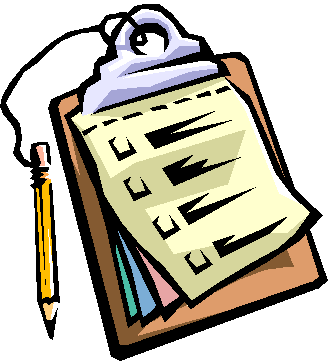 2
Introductions
3
List & Wiki
Mailing list  :   
https://lists.opendaylight.org/mailman/listinfo/packetcable-dev  
Please accept the invite from the ODL mailman to confirm your subscription


Wiki : 
https://wiki.opendaylight.org/view/PacketCablePCMM:Main
4
PCMM Highlevel & ODL
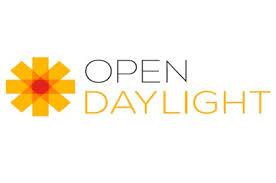 5
ODL PCMM Plugin Basics
6
OpenDaylight : SDN Controller platform
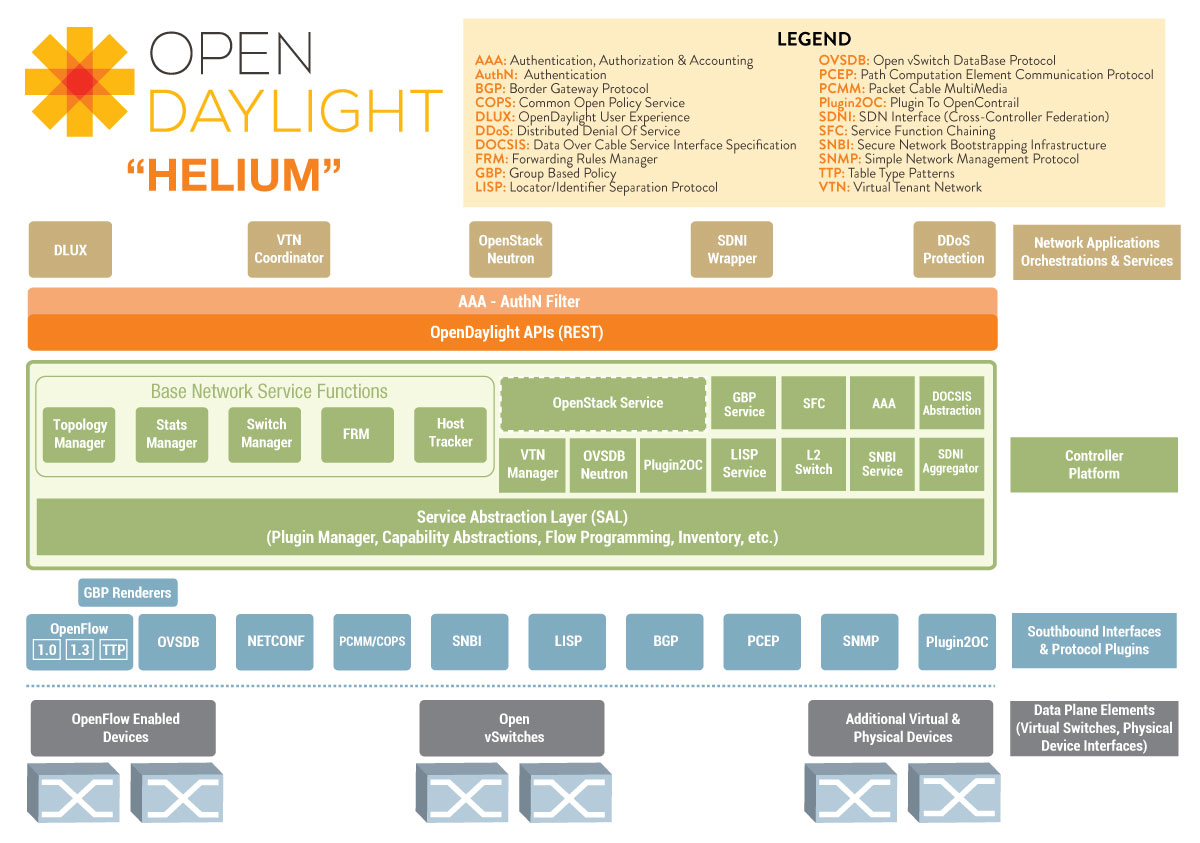 7
[Speaker Notes: Open source SDN Controller
ODL community consists of 47 member companies (46 vendors + Comcast)
Only SDN controller with a Service Abstraction Layer (SAL)
Java/OSGi runtime]
AD-SAL   MD-SAL
8
ODL Diagram Entity / packetcable ODL Module
Map between ODL Diagram Entity to ODL packetcable Modules (code repository)

ODL Diagram Entity	ODL Repository Module	Description
RESTCONF API
packetcable
		packetcable-policy-server	Processes NB RESTCONF calls, maintains socket to CCAP/CMTS

PCMM (COPS)		packetcable-driver	Southbound plug-in, logic for creating, configuring PCMM CCAP/CMTS

CMTS		packetcable-emulator	Data Plane, CMTS/CCAP emulator
9
ODL Lithium
10
ODL PCMM Release History
11
[Speaker Notes: Began as a POC for SCTE 10/2013
First contributed to Open Daylight Helium (2nd) release (12/2014)
Significant updates in Lithium (3rd) release (6/2015)]
ODL PCMM APIs & Feature support
Web Services
 CRUD operations – create, read, update, delete
 RESTCONF http messages (URL and Json payload)
 HTTP PUTS, GETS

RESTCONF API for CMTS / CCAP
 CRUD management of ODL operational data store
 Supports adding multiple CMTS/CCAP
12
Example URL and Json Payload
http://{{odlHost}}:{{odlPort}}/restconf/config/packetcable:ccap/ccaps/Id-1

{ "ccaps": [{ 
	"ccapId": "Id-1", 
	"amId": { "am-tag": "0xcada", "am-type": "1" },
	"connection": { "ipAddress": "Ip-1", "port": “1234"},
	"subscriber-subnets": [ "10.32.110.1/24"        ],
	"downstream-scns": [ "extrm_dn" ], 
	"upstream-scns": [ "extrm_up" ] }]}
13
ODL PCMM APIs & Feature support
PCMM Gates
CRUD operations for gate configuration, per subscriber
Support for Standard, Extended, and IPv6 Classifiers
Supports connection and COPS messaging to CMTS/CCAP
14
Example URL and Json Payload
http://{{odlHost}}:{{odlPort}}
/restconf/config/packetcable :qos/apps/appId-1/subs/subId-1/gates/classifier-1/

{ "gates": [{ 
	"gateId": "classifier-1",
	"gate-spec": {"dscp-tos-overwrite": "0xa0", "dscp-tos-mask": "0xff"}, 
	"traffic-profile": {"service-class-name": "{{scnUp}}"},
	"classifier": { "srcIp": “10.10.10.10", "dstIp": “10.10.10.11", 
		"protocol": "0", "srcPort": “1234", "dstPort": “5678", 
		"tos-byte": "0xa0", "tos-mask": "0xe0“ }}]}
15
Lithium Release (6/2015)
Simplified APIs 
Manages QoS gates for multiple CMTSs (DSx messages)
Leverages RESTCONF APIs
Creation of CMTS Emulator for standalone testing
Code quality
Thousands of lines of code removed from Helium
Unit test coverage increased from ~3% to ~50%
Addition of basic automated integration testing
16
[Speaker Notes: Title and bullets layout]
ODL PCMM Beryllium Release tasks
17
Beryllium : Goals /To Dos
Minimum updates needed to remain active in ODL
Each new release plan has new requirements
Maintenance  work
Clustering (is now a new requirement for this release)
Minimum test coverage (75%)
Documentation work
Structural issues 
Compliance with ODL guidelines 
(e.g. be MD-SAL, YANG, RESTConf compliant) 
Internal to PCMM plugin 
(e.g. COPS library) 
Functional Issues 
Add other policy server functions
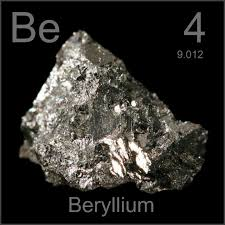 18
[Speaker Notes: Clustering (HA failover, concurrent, or sharded)
Continue API refactoring & development
Automated test expansion
Prioritizing other feature requests
Bug fixing]
Beryllium : ODL Milestones
M1 & M2 – Intent to participate / Project Release Plan complete
M3 – Feature / Function Freeze: 10/15/15
M4 – API Freeze: 11/12/15
M5 – Code Freeze: 12/17/15
RC0 / RC1 / RC2: 1/7/16, 1/14/16, 1/21/16
RC3 – Release Review: 1/28/16
Formal Beryllium Release: 2/4/16
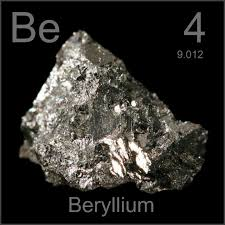 19
Trello board
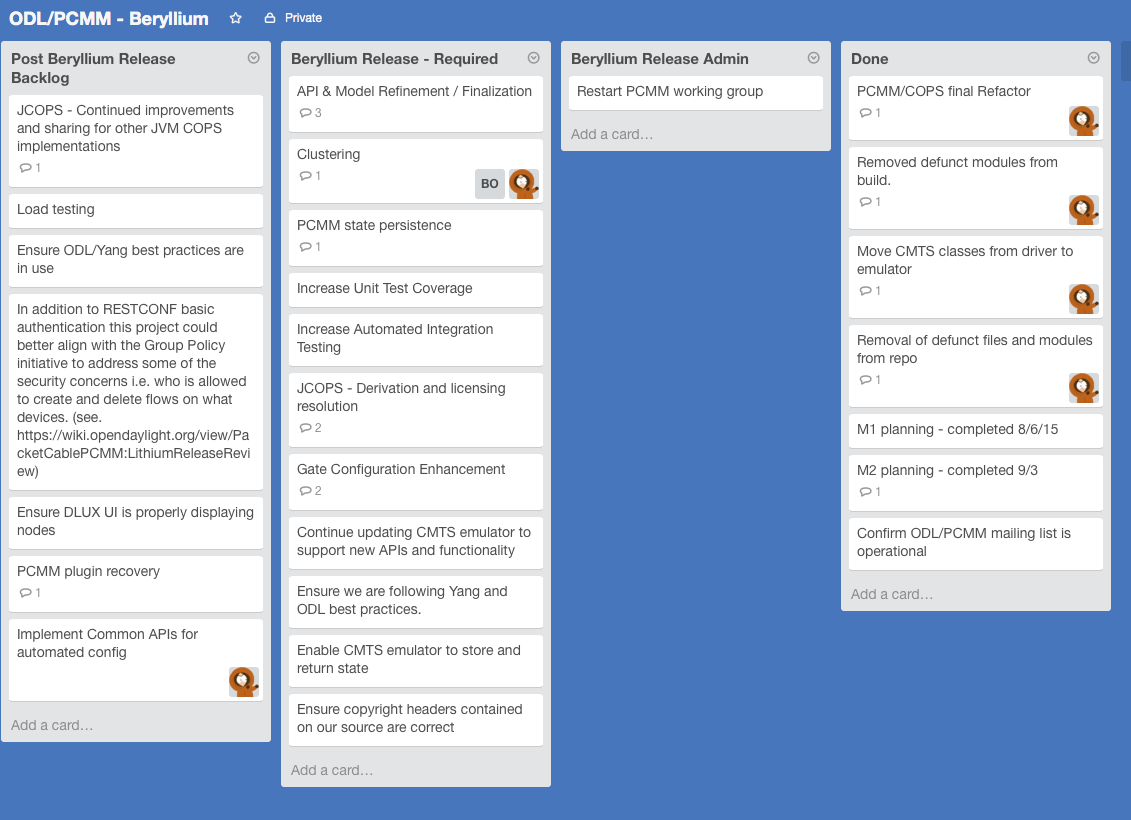 Link: https://trello.com/b/LcLaRpwj/odl-pcmm-beryllium
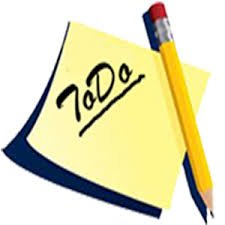 20
Industry Collaboration : Call to Action
We need more reviewers: Code, YANG models, input on features, & testing
We need development resources
Need ODL Committers
We’re looking for this community to step up
Who can contribute to this effort ?
How do you want to engage ?
Plan for future releases PCMM plugin
Direction, features, & staffing
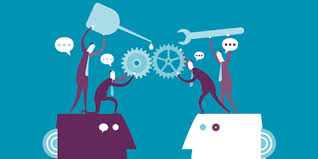 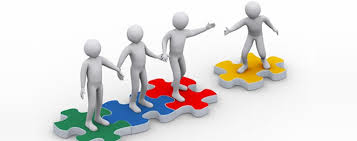 21
Roundtable Discussion
22
Open discussion
Q & A
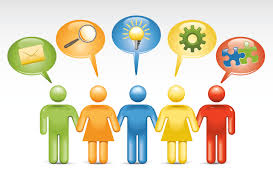 23
Future Feature Discussion
Need input on requirements
Gap Analysis: Current ODL vs. Policy Sever
Burning needs from you ?
Notes 9/14/15
Modify the Gates once set up
Classifier set   &   QoS param set 
Go beyond using only SCN
Modify model to store the response.
Caching Config and runtime info
Ability to store state: about gates , CMTS/CCAPs.
Losing the response data object currently   ( needs a YANG model change for this) 
Optimize the Keep-Alives as needed
Move away from persistent gates
24
Working Group
What are your goals for this WG?
What are your ideas for this WG?

Notes 9/14/15
How to evolve the API and then build it
API is not complete…
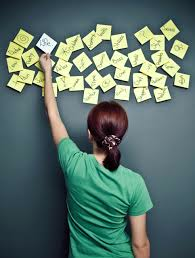 25
WG Logistics
Meet twice a Month till December release: Yes 
Same/similar timeslot?: Yes
Notes 9/14/15
API changes need to happen sooner, so meet once a week for next 3-4 weeks and then fall to every other week
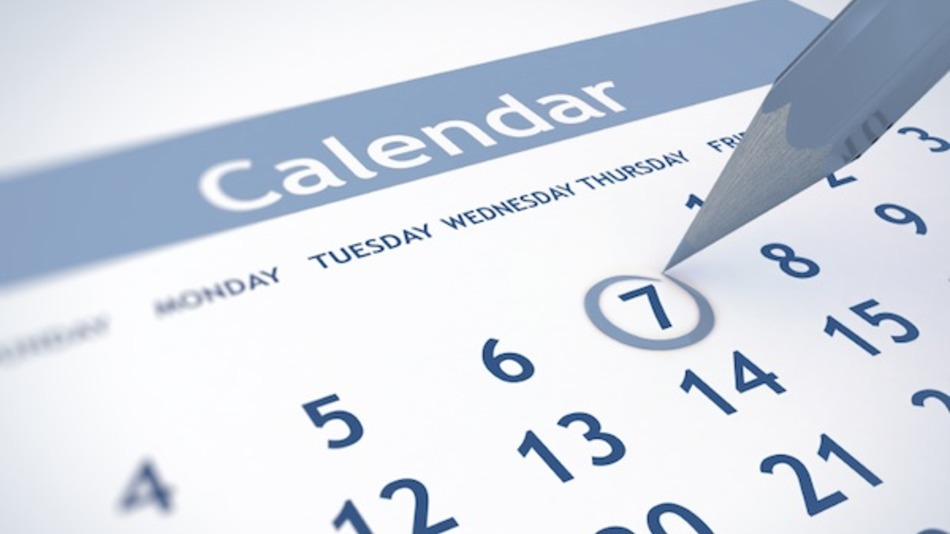 26
27